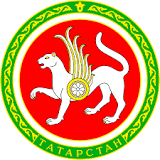 Департамент государственной службы и кадров при Президенте Республики Татарстан
Высшая школа государственного и муниципального управления казанского (приволжского) федерального университета
Внедрение передовых практик в технологию обучения государственных и муниципальных служащих (кейс-метод)
ПРЕИМУЩЕСТВА КЕЙС-МЕТОДА В ПРОГРАММАХ ПОВЫШЕНИЯ КВАЛИФИКАЦИИ ГОСУДАРСТВЕННЫХ И МУНИЦИПАЛЬНЫХ СЛУЖАЩИХ
КАДРОВАЯ РАБОТА В ОРГАНАХ ВЛАСТИ
УПРАВЛЕНИЕ КАДРОВОЙ И 
АНТИКОРРУПЦИОННОЙ РАБОТОЙ В ОРГАНАХ ВЛАСТИ
АКТУАЛЬНЫЕ ВОПРОСЫ В ДЕЯТЕЛЬНОСТИ 
РУКОВОДИТЕЛЕЙ ИСПОЛНИТЕЛЬНЫХ КОМИТЕТОВ/ 
ГЛАВ СЕЛЬСКИХ ПОСЕЛЕНИЙ
ПРОГРАММЫ, 
СОДЕРЖАЮЩИЕ 
КЕЙС-МЕТОД
НАЧИНАЮЩИЙ ГОСУДАРСТВЕННЫЙ СЛУЖАЩИЙ
НАЧИНАЮЩИЙ МУНИЦИПАЛЬНЫЙ   СЛУЖАЩИЙ
НАЧИНАЮЩИЙ РУКОВОДИТЕЛЬ
ЭФФЕКТИВНЫЙ УПРАВЛЕНЕЦ
В РЕАЛИЗУЕМЫХ ПРОГРАММАХ РЕШЕНИЕ КЕЙСОВ СОСТОИТ ИЗ СЛЕДУЮЩИХ ШАГОВ:
1) исследования предложенной ситуации;2) сбора и анализа недостающей информации;3) обсуждения возможных вариантов решения проблемы;4) выработки наилучшего решения.
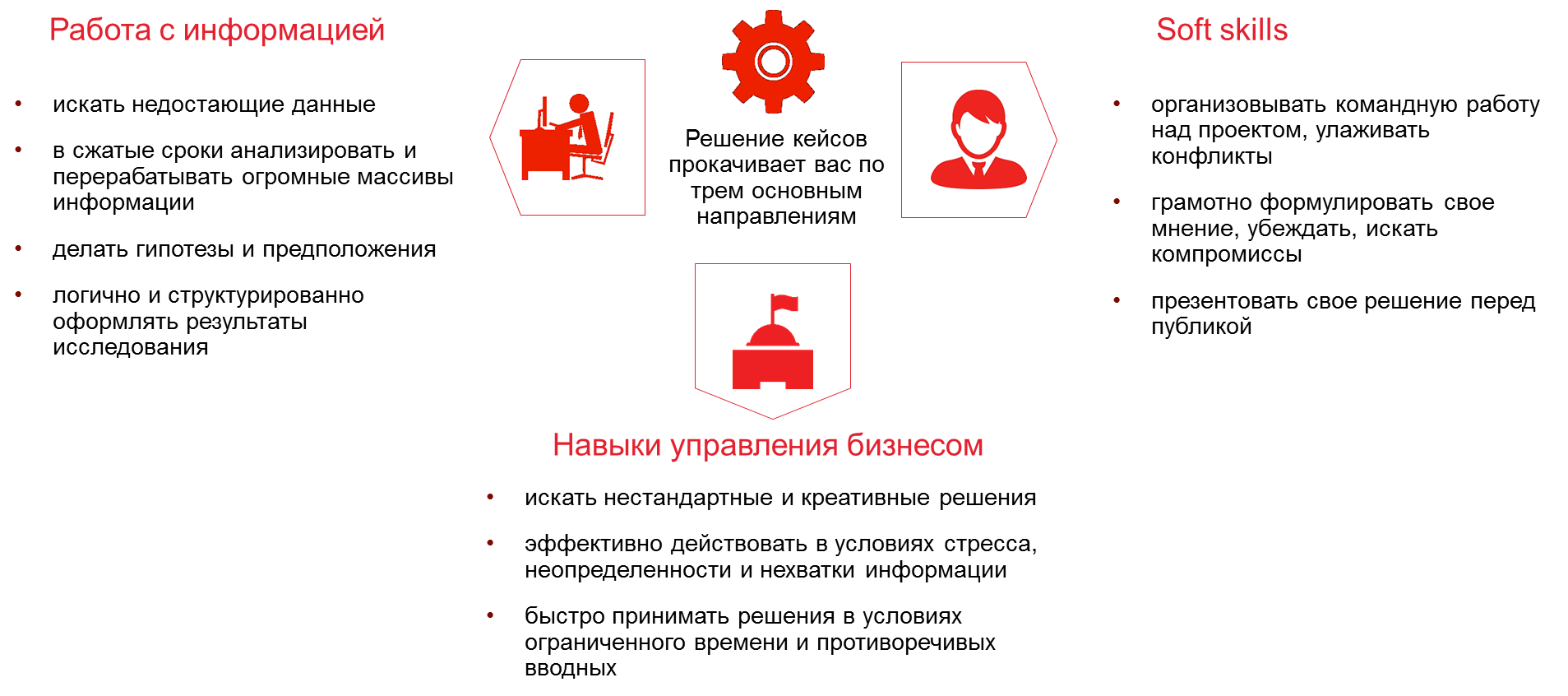 СТРУКТУРА КЕЙСА
С помощью визуального оформления и стиля изложения кейс передает реалистичность, ценности и культуру
За основу кейса берутся реальные актуальные вопросы и истории, требующие принятия управленческих решений
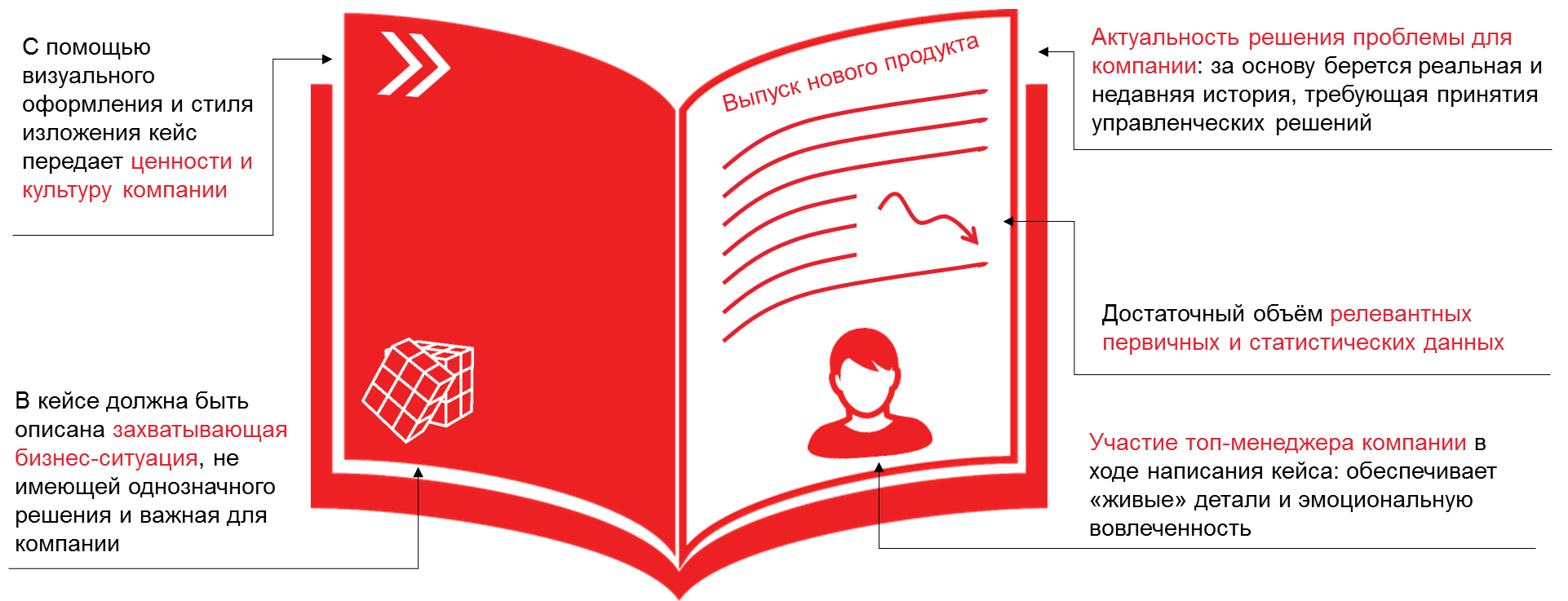 В кейсе излагается достаточный объем первичных и статистических данных
Кейс пронизывают захватывающие ситуации, не имеющие однозначного решения
В ходе написания кейса используются «живые» детали, способствующие эмоциональной вовлеченности
В
используют
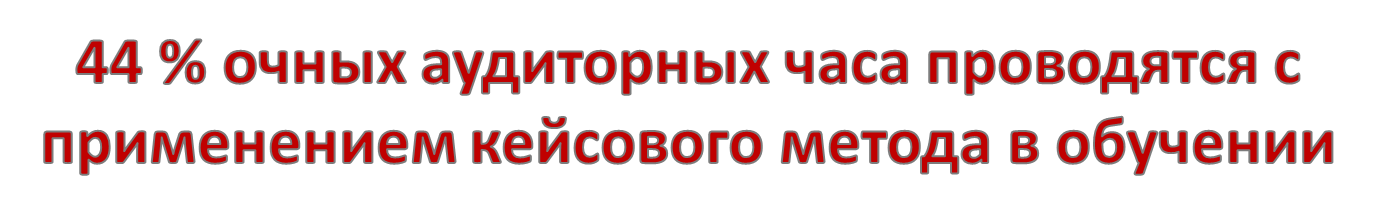 Основная цель применения кейс-метода в рамках реализации дополнительных профессиональных  программ   повышения квалификации активация познавательной активности слушателей.
навыки применения теоретических знаний для анализа практических проблем
навыки изложения собственной точки зрения в устной или письменной форме
навыки анализа
навыки презентации
Применение кейс-метода позволяет развивать умения 
и навыки участников
навыки и приемы группового взаимодействия
навыки аргументации
умение востребовать дополнительную информацию, необходимую для уточнения исходной ситуации
навыки приема и предоставление обратной связи коллегам